لا تفتح نوافذ الكهرباء أو التوصيلات إلا إذا كنت لابس قفازات خاصة.
إرشادات السلامة في المختبر الحاسوب:
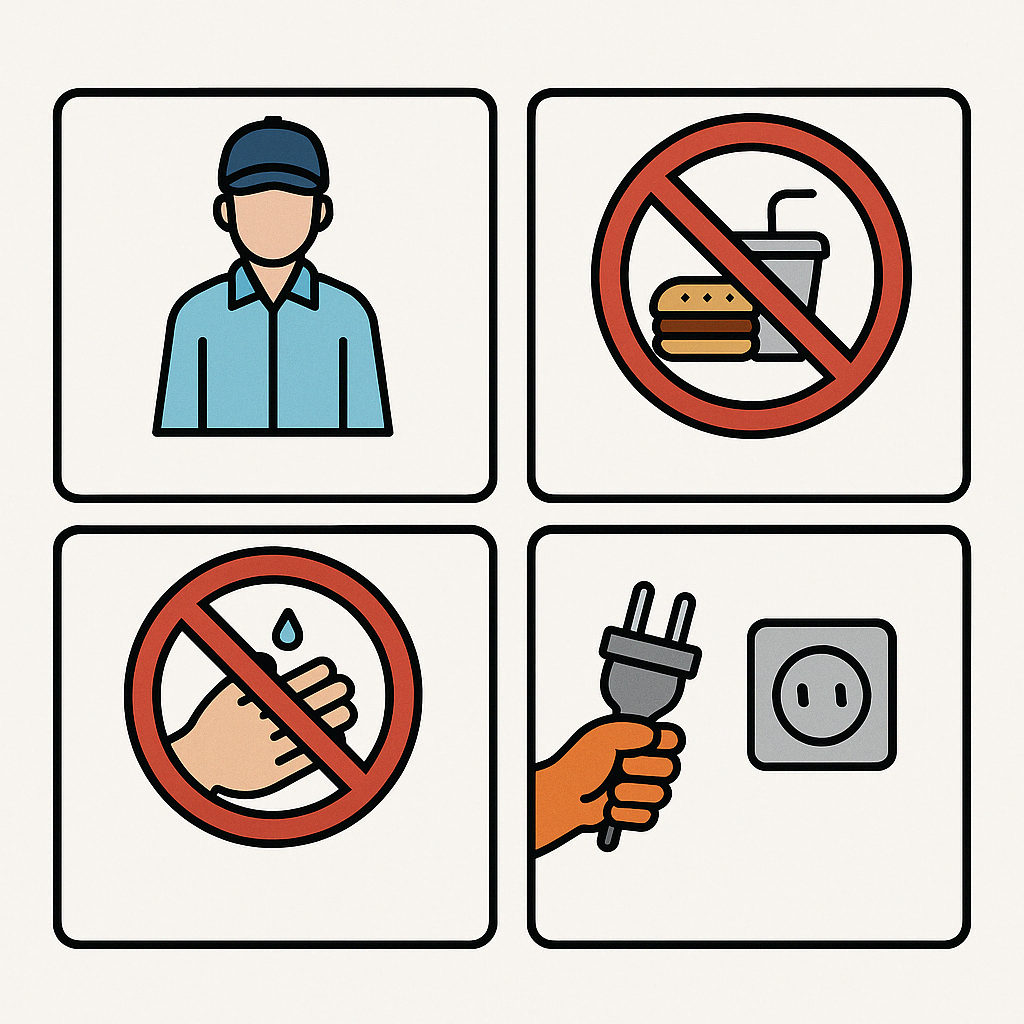 1. السلامة الشخصية:
✅ -ارتداء اللباس المناسب (مثل المعطف أو اللبس الخاص بالمختبر).
.❌ -عدم الأكل أوالشرب أثناء استخدام الأجهزة.
- حافظ على نظافة الطاولة من السوائل
-لا تفتح نوافذ الكهرباء أو التوصيلات إلا إذا كنت لابس قفازات خاصة
-لا تسحب السلك بقوة 
- لا توصل أو تفصل الأجهزة بطريقة خاطئة.
لا تلمس الكهرباء ويدك مبلولة
عند استخدام مخارج الكهرباء ، ينصح بالآتي
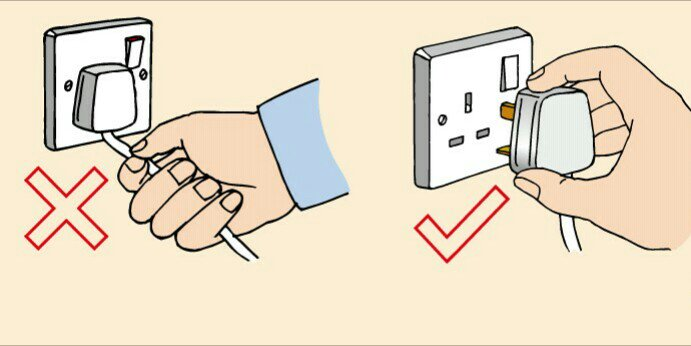 توصيل السلك بقابس
عدم استخدام القابس المبلل أو بواسطة يد مبللة،
عدم استخدام القابس الذي به كسر - وإن كان طفيفا-أو كان السلك تالفا
ان يشير الطالب الي الصورة جهاز الحاسوب
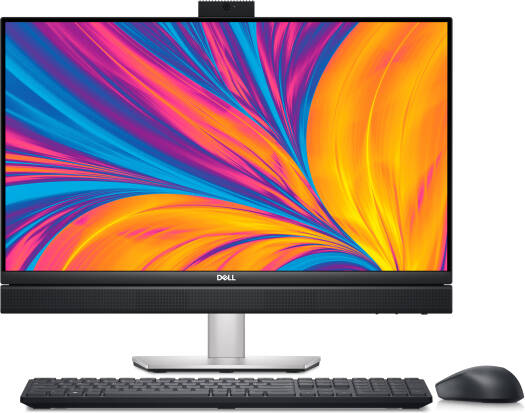 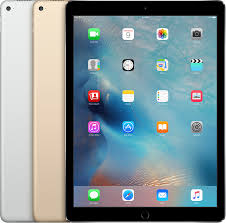 ايباد
حاسوب